FDI近期
便利化政策简介
2020年12月
1-9月，我国实际利用外资以美元计1032.6亿美元，同比增长2.5%
FDI
境内直接投资
1-9月，外商投资企业利润再投资以美元计，同比增长25.5%
疫情防控得当+营商环境优化
《中华人民共和国外商投资法》
《中华人民共和国外商投资法》
《中华人民共和国外商投资法实施条例》
《中华人民共和国外商投资法实施条例》
限
禁
负面清单规定限制投资的领域，应符合负面清单规定的条件
负面清单规定禁止投资的领域不得投资
外商投资实行准入前国民待遇+负面清单管理制度
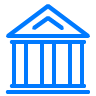 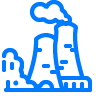 市场监督管理局
商务部门
企业注册登记
银行
外汇登记有哪些
外商投资企业设立前
外商投资企业设立阶段
外商投资企业运营阶段
外商投资企业结束阶段
新设登记、并购设立登记、资本金账户、出资确认等
变更登记、结汇、购付汇、再投资登记、年检等
注销登记、资本金账户关闭等
前期费用登记及账户开立使用
1
放开FDI外汇登记属地限制
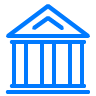 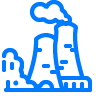 市场监督管理局
企业注册登记
银行
外商投资企业可自行选择任一家所属分局辖内银行办理境内直接投资基本信息登记、变更与注销手续 （前期费用、FDI企业合并分立、非投资性外商投资企业使用资本金结汇所得人民币资金开展境内再投资等业务除外）
典型案例
境外主体杰克、萝丝看中福州水产品市场，拟设立外商投资企业，先汇入50万美元开展市场调查。
取消了FDI前期费用30万美元限额及前期费用账户6个月有效期限制
典型案例
境外主体杰克、萝丝看中福州水产品市场，拟设立外商投资企业，先汇入50万美元开展市场调查。
调研反馈良好，他们决定设立泰坦尼克餐饮有限公司，从境外汇入资本金1000万美元。经营过程中，使用资本金便利化政策在境内结汇支付500万美元，用于购买机器设备。
2
全国推广资本项目收入支付便利化改革
在确保资金使用真实合规并符合现行资本项目收入使用管理规定的前提下，允许符合条件的企业将资本金、外债和境外上市等资本项目收入用于境内支付时，无需事前向银行逐笔提供真实性证明材料。经办银行应遵循审慎展业原则管控相关业务风险，并按有关要求对所办理的资本项目收入支付便利化业务进行事后抽查。
典型案例
杰克、萝丝看中了境内主体张三的鲍鱼制品有限公司，觉得发展前景好，就参与交易所的股权竞拍公开投标。从境外汇入100万美元保证金。
3
放宽外国投资者保证金使用和结汇限制
外国投资者从境外汇入或从境内划入的保证金，在交易达成后，可直接用于其境内合法出资、境内外支付对价等。取消保证金账户内资金不得结汇的限制，允许交易达成或违约扣款时将保证金直接结汇支付。
改革前：
境内划入保证金专用账户资金无论是否竞标成功均应划回原划入账户。 
境外汇入保证金专用账户内资金，如竞标成功可作为对后续成立外商投资企业境内投资的出资；如竞标未成功，则应原路汇回境外。
典型案例
杰克、萝丝看中了境内主体张三的鲍鱼制品有限公司，觉得发展前景好，就参与交易所的股权竞拍公开投标。从境外汇入100万美元保证金。
收购回来后，更名为海洋之心鲍鱼制品有限公司。经营满一年。
外商投资企业年度存量权益登记并入市场监督管理部门“多报合一”年报
典型案例
杰克、萝丝又看到李四的龙虾养殖有限公司很红火，就通过泰坦尼克餐饮有限公司收购回来。
4
取消非投资性外商投资企业资本金境内股权投资限制
在投资性外商投资企业（包括外商投资性公司、外商投资创业投资企业和外商投资股权投资企业）可依法依规以资本金开展境内股权投资的基础上，允许非投资性外商投资企业在不违反现行外商投资准入特别管理措施（负面清单）且境内所投项目真实、合规的前提下，依法以资本金进行境内股权投资。
改革前
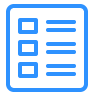 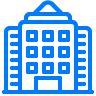 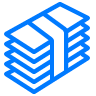 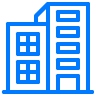 资本金及结汇所得人民币资金
非投资性外商投资企业
被投资企业
经营范围含“投资”字样
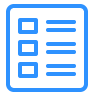 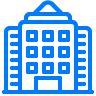 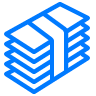 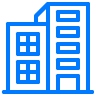 非投资性外商投资企业
资本金及结汇所得人民币资金
被投资企业
经营范围不含“投资”字样
改革后
不违反现行外商投资准入特别管理措施（负面清单）
且境内所投项目真实、合规的前提下，依法以资本金进行境内股权投资
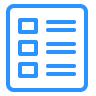 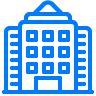 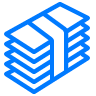 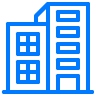 资本金
非投资性外商投资企业
被投资企业
改革后流程
所在地银行
所属分局辖内银行
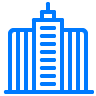 办理接收境内再投资登记
结汇待支付账户
资本金账户
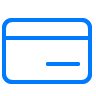 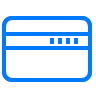 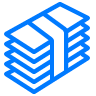 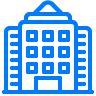 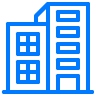 原币划转
结汇资金
非投资性外商投资企业
被投资企业
资本金
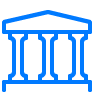 银行
银行
延伸
福建省内（不含厦门）台资企业和自贸区企业开展境内股权投资，在真实、合规的前提下，可按实际投资规模将资本项目外汇收入或结汇所得人民币资金直接划入被投资企业外汇资本金账户或结汇待支付账户。
“资本项目外汇收入”包括资本金账户内资金、外债资金和境外上市调回资金。
典型案例
杰克、萝丝又看到李四的龙虾养殖有限公司很红火，就通过泰坦尼克餐饮有限公司收购回来。
一年后，境外个人杰克·斯坦森从泰坦尼克餐饮有限公司手中收购了龙虾养殖有限公司。
5
取消资产变现账户资金结汇使用限制
外商直接投资项下境内股权出让方接受外国投资者股权转让对价款时，可凭相关业务登记凭证直接在银行办理账户开立、资金汇入和结汇使用手续。
典型案例
杰克、萝丝又看到李四的龙虾养殖有限公司很红火，就通过泰坦尼克餐饮有限公司收购回来。一年后，境外个人杰克·斯坦森从泰坦尼克餐饮有限公司手中收购了龙虾养殖有限公司。
又一年后，杰克·斯坦森减资1000万美元，并将剩余的全部股份转让给境内个人王五。
外国投资者清算、减资所得资金汇出、外国投资者先行收回投资资金汇出不再提交《服务贸易等项目对外支付税务备案表》
取消FDI外转中股权变更业务外汇登记环节提交税务备案凭证的要求
外债
境外银行
境外母、子公司
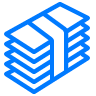 什么是外债？
境外其他关联公司
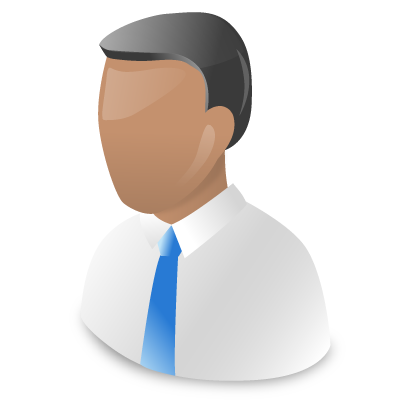 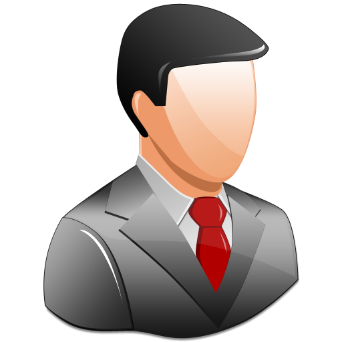 境外企业
境外个人
境内机构
非居民
境外资本市场
……
境内银行离岸部
可以借入多少？
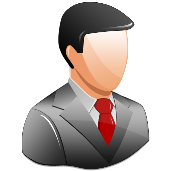 投注差模式
上限：（投资总额-注册资本）×外资到资比例
宏观审慎模式
上限：资本或净资产×跨境融资杠杆率×宏观审慎调节参数
宏观审慎调节参数由1上调至1.25（2020.3）
疫情防控确有需要的，可根据实际需求借用外债（2020.2）
渠道便利
疫情防控确有需要的
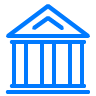 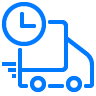 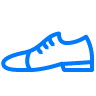 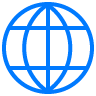 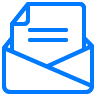 现场办理
银行代收
网上办
邮寄办
邮件办
国家外汇管理局政务服务网上办理系统（http://zwfw.safe.gov.cn/asone）
借贷便利
改革前
$
$
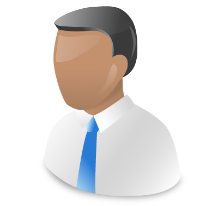 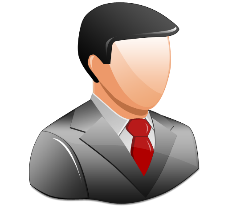 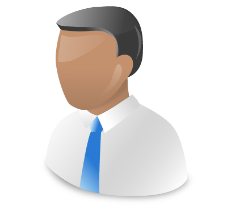 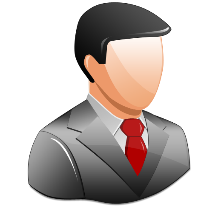 $
签订借款协议
₤
改革后
$
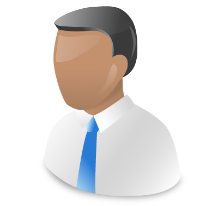 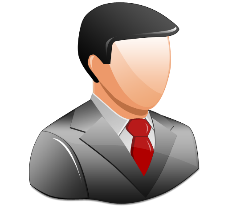 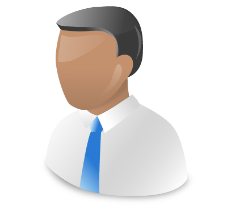 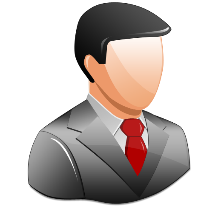 ₤
签订借款协议
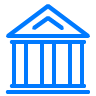 使用便利
改革前
上一笔支付证明
境内机构在办理每一笔资本项目收入资金结汇支付时，均需提交前一笔支付真实性与合规性的证明材料
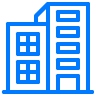 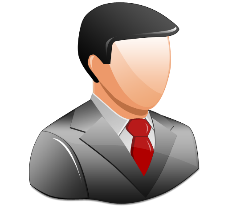 可灵活使用金融衍生产品工具规避汇率风险哦~~
改革后
在确保资金使用真实合规并符合现行资本项目收入使用管理规定的前提下，允许符合条件的企业将资本金、外债和境外上市等资本项目收入用于境内支付时，无需事前向银行逐笔提供真实性证明材料
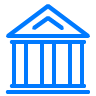 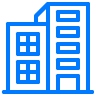 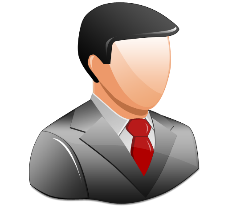 事后抽查
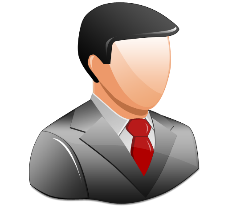 注销便利
改革前
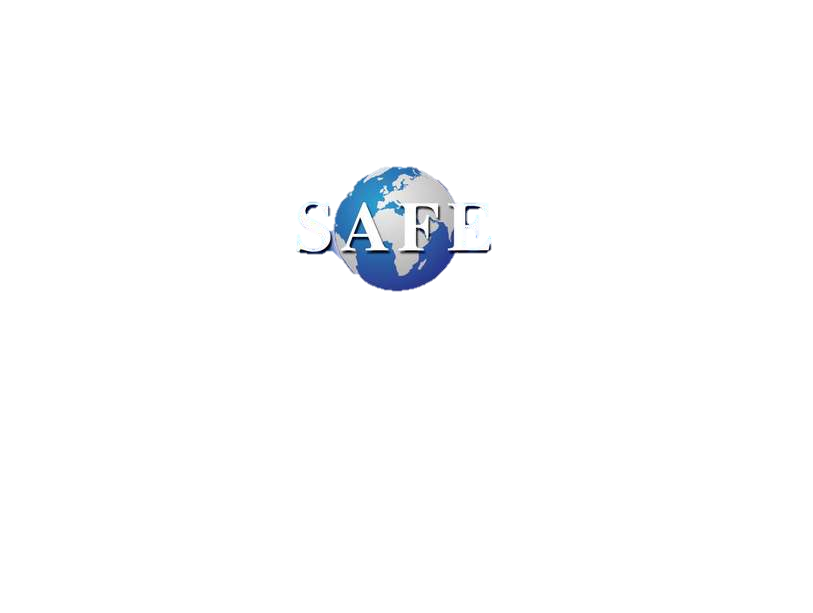 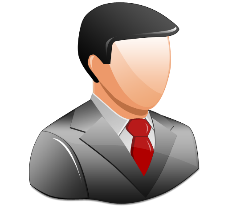 所在地外汇局
改革后
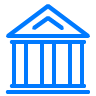 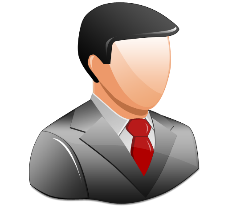 所属外汇分局（外汇管理部）辖内银行
而且取消非银行债务人办理外债注销登记业务的时间限定
跨国公司
跨境资金
集中运营业务
池
￥
￥
主办企业
境内
境外
业务功能
资本项目业务
外债额度集中
境外放款额度集中
经常项目资金集中收付
外债额度集中
经常项目业务
经常项目资金集中收付
经常项目资金轧差净额结算
境外放款额度集中
经常项目资金轧差净额结算
境内外资金归集
基础功能：境内外资金归集
$
NRA账户
$
国内资金主账户
- 本外币  无数量限制
- 日间及隔夜透支用于对外支付
境内
境外
可选功能：外债、境外放款额度集中
额度共享
1亿美元
5亿美元
一次性登记
0.3亿美元
16亿美元
10亿美元
4.8亿美元
3亿美元
5亿美元
2亿美元
1.5亿美元
境内
境外
可选功能：经常项目集中收付及轧差净额结算
简化手续
收：1000万美元
专业经营
付：500万美元
收：500万美元
规模效益
境内
境外
资格条件
（一）具备真实业务需求； 
（二）具有完善的跨境资金管理架构、内控制度； 
（三）建立相应的内部管理电子系统； 
（四）上年度本外币国际收支规模超过1亿美元（参加跨境资金集中运营业务的境内成员企业合并计算）； 
（五）近三年无重大外汇违法违规行为（成立不满三年的企业，自成立之日起无重大外汇违规行为）； 
（六）主办企业和境内成员企业如为贸易外汇收支名录内企业，货物贸易分类结果应为 A类； 
（七）国家外汇管理局规定的其他审慎监管条件
自贸区企业
5000万美元
成员企业准入限制
金融机构（财务公司作为主办企业的除外）、地方政府融资平台和房地产企业不得作为主办企业或成员企业参与跨国公司跨境资金集中运营
合作银行
无家数限制
跨国公司可以选择符合条件的境内银行（主办企业所在地省级区域内）作为办理跨境资金集中运营业务的合作银行
资格条件
具备国际结算能力且具有结售汇业务资格；
近三年执行外汇管理规定年度考核B（含）类以上；
国家外汇管理局规定的其他审慎监管条件
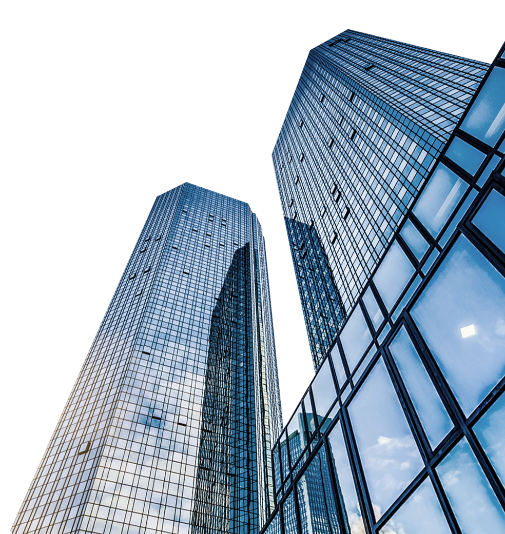 谢谢！